PHY 752 Solid State Physics
11-11:50 AM  MWF  Olin 103

Plan for Lecture 2:
Reading: Continue reading Chapter 1 in GGGPP; Electrons in one-dimensional periodic potentials
Review of Bloch’s Theorem
Kronig-Penny  model potential from the viewpoint of scattering or tunneling
8/28/2015
PHY 752  Fall 2015 -- Lecture 2
1
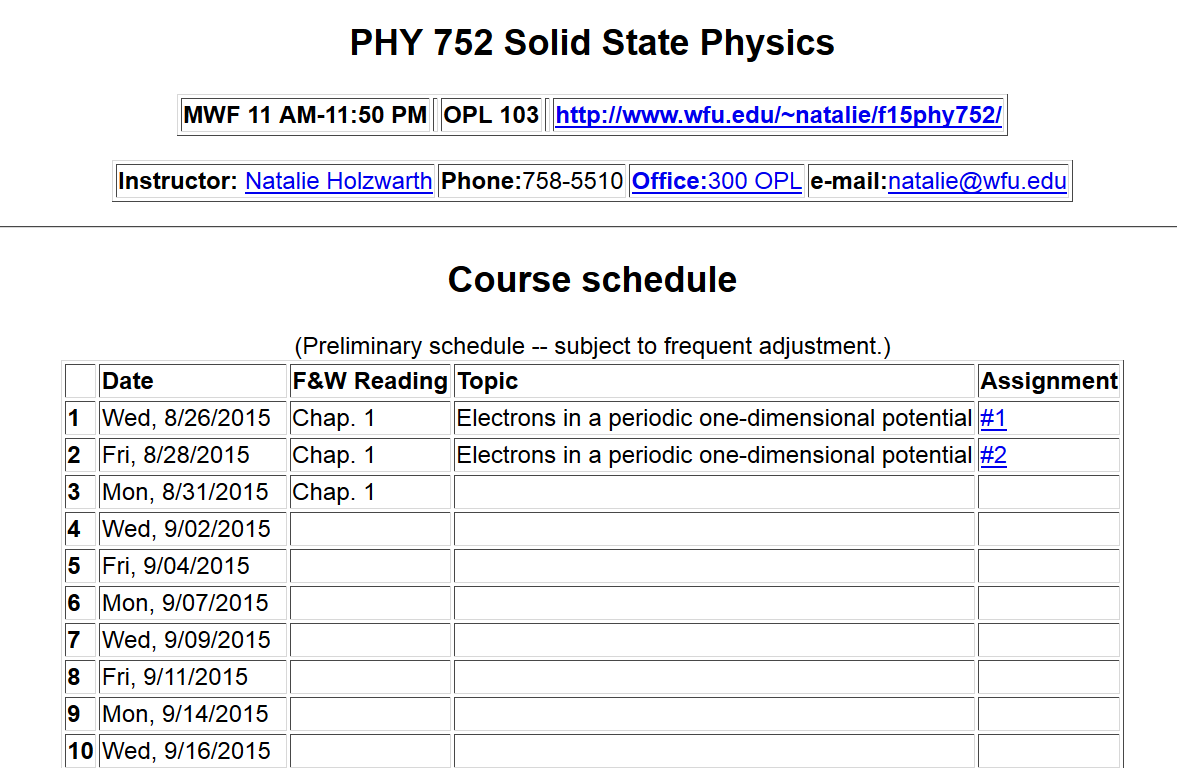 8/28/2015
PHY 752  Fall 2015 -- Lecture 2
2
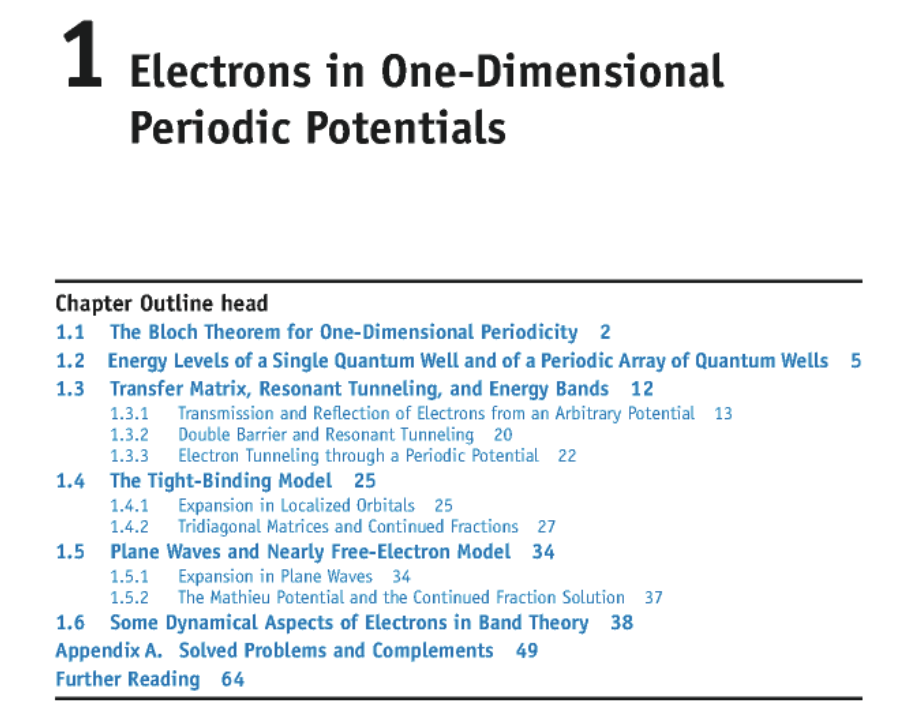 8/28/2015
PHY 752  Fall 2015 -- Lecture 2
3
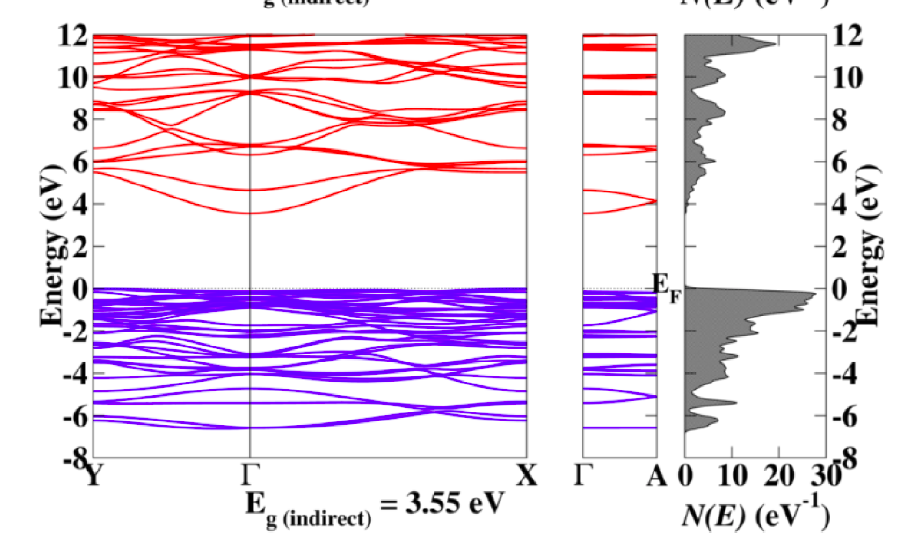 Li2SnO3
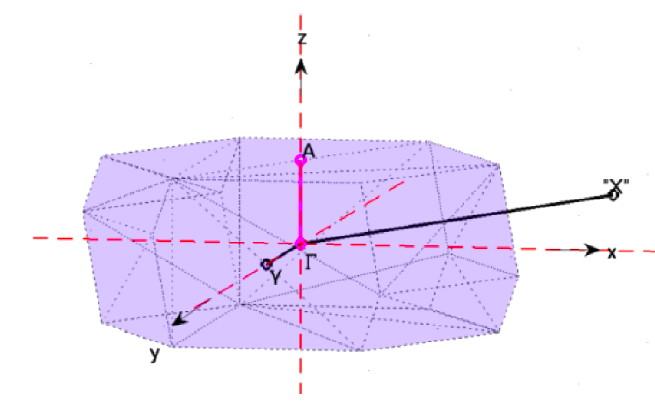 8/28/2015
PHY 752  Fall 2015 -- Lecture 2
4
Li2SnS3
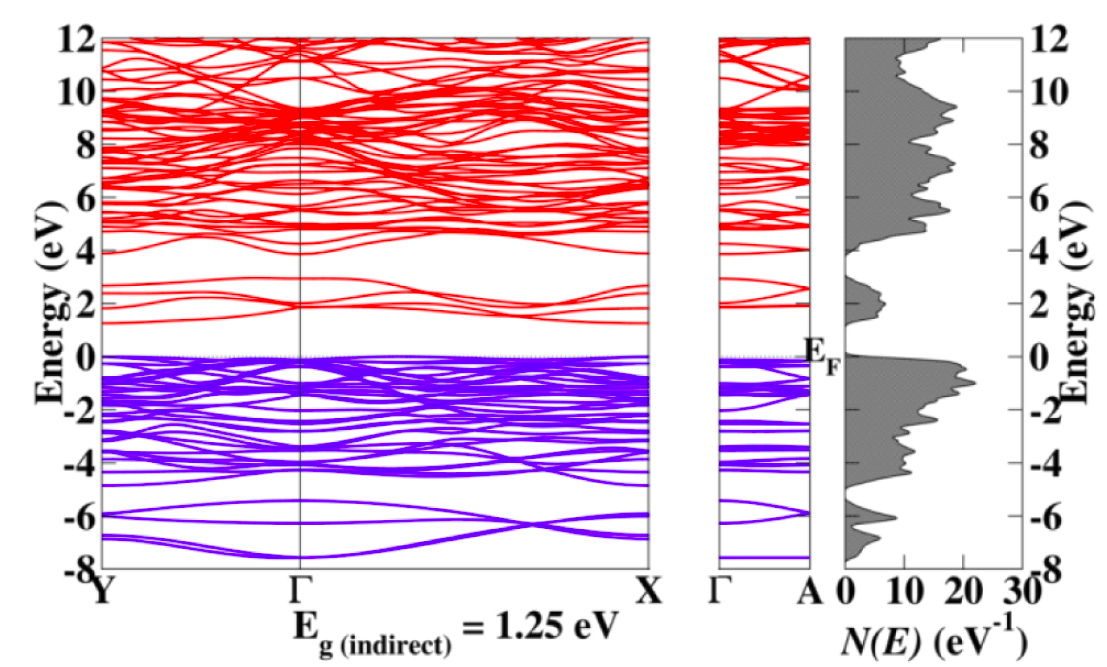 8/28/2015
PHY 752  Fall 2015 -- Lecture 2
5
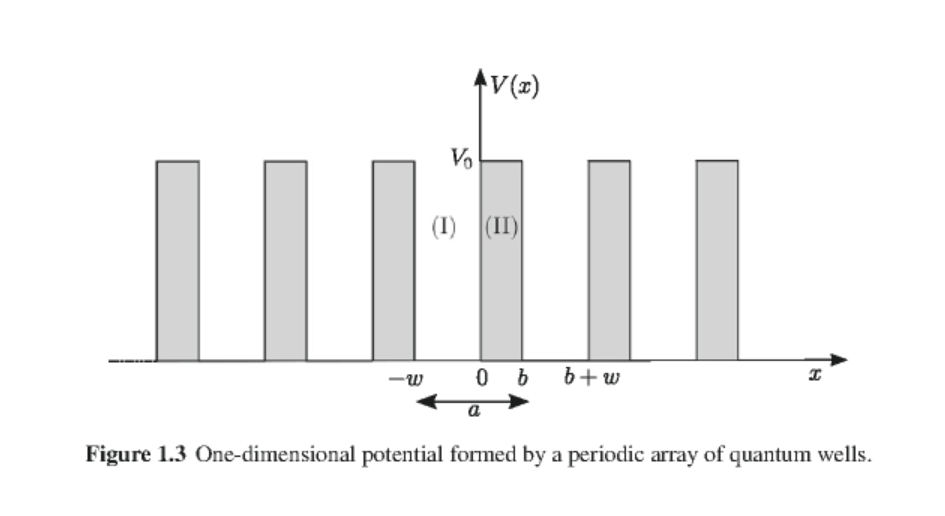 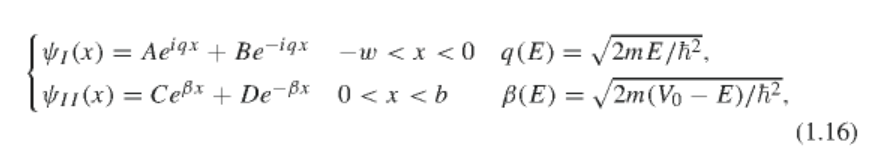 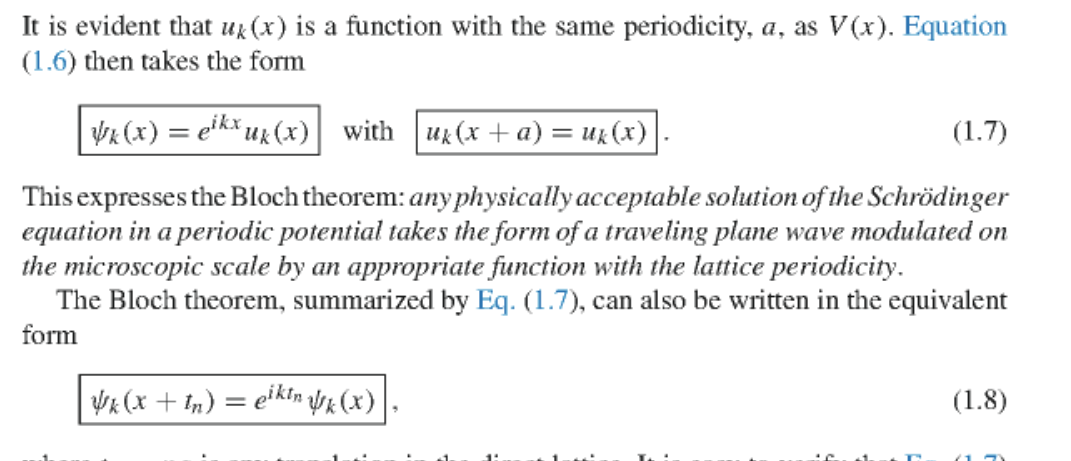 Bloch theorem:
8/28/2015
PHY 752  Fall 2015 -- Lecture 2
6
Eigenvalue solutions to Kronig-Penny model
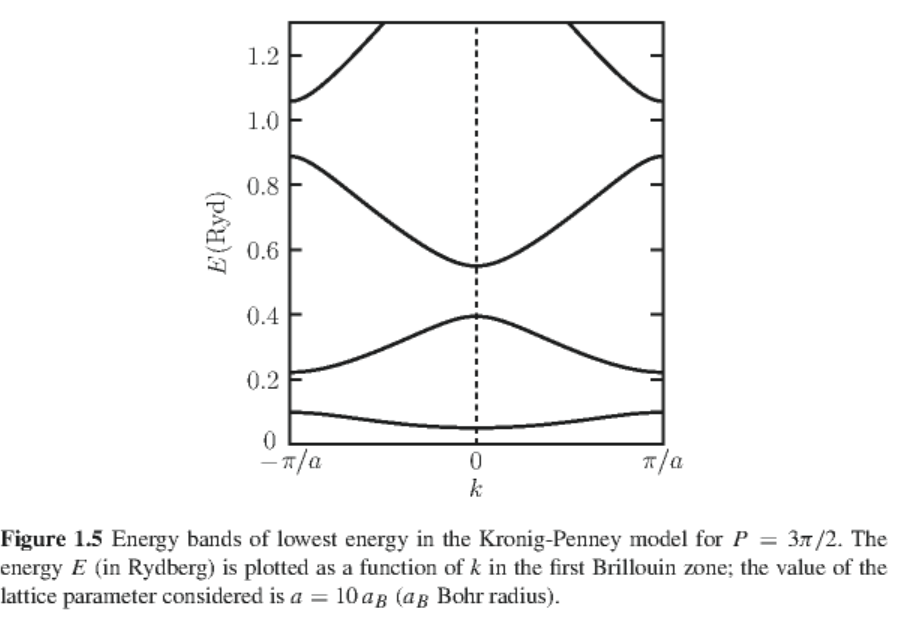 8/28/2015
PHY 752  Fall 2015 -- Lecture 2
7
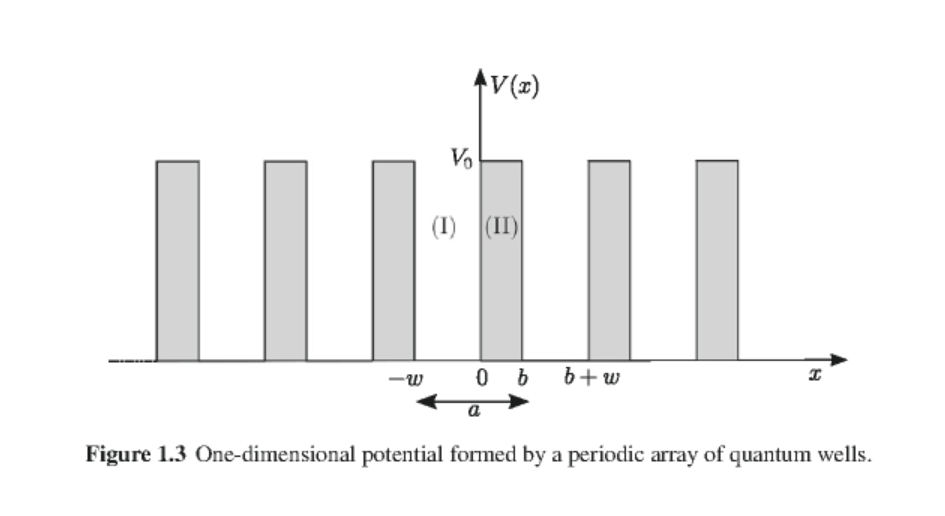 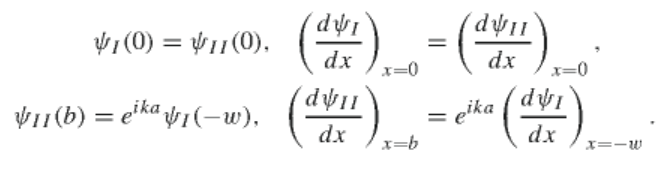 8/28/2015
PHY 752  Fall 2015 -- Lecture 2
8
From wavefunction matching conditions:
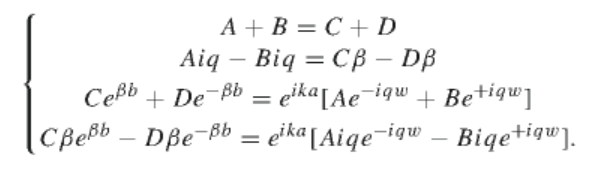 Condition for non-trivial solution:
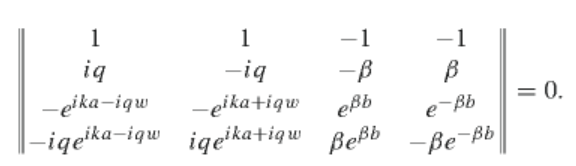 Simplified result:
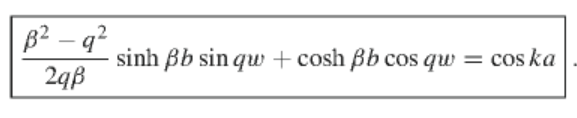 8/28/2015
PHY 752  Fall 2015 -- Lecture 2
9
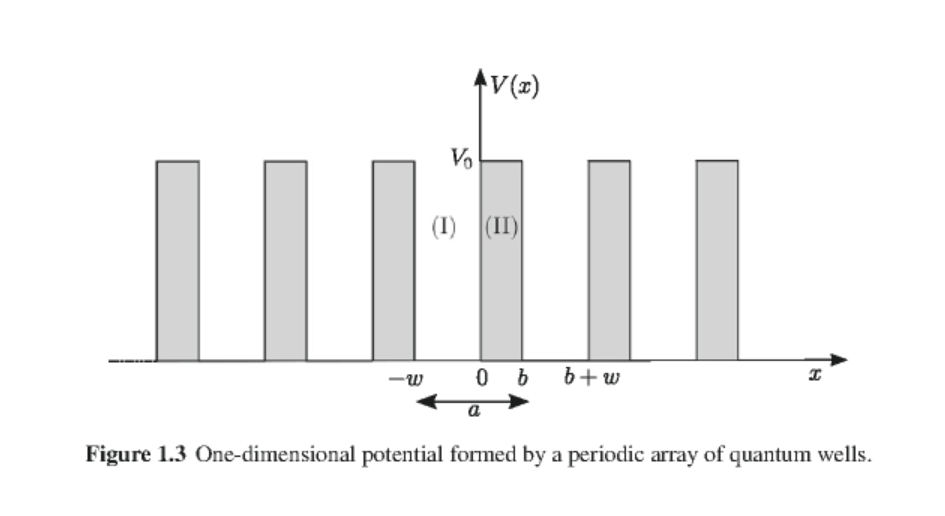 8/28/2015
PHY 752  Fall 2015 -- Lecture 2
10
v
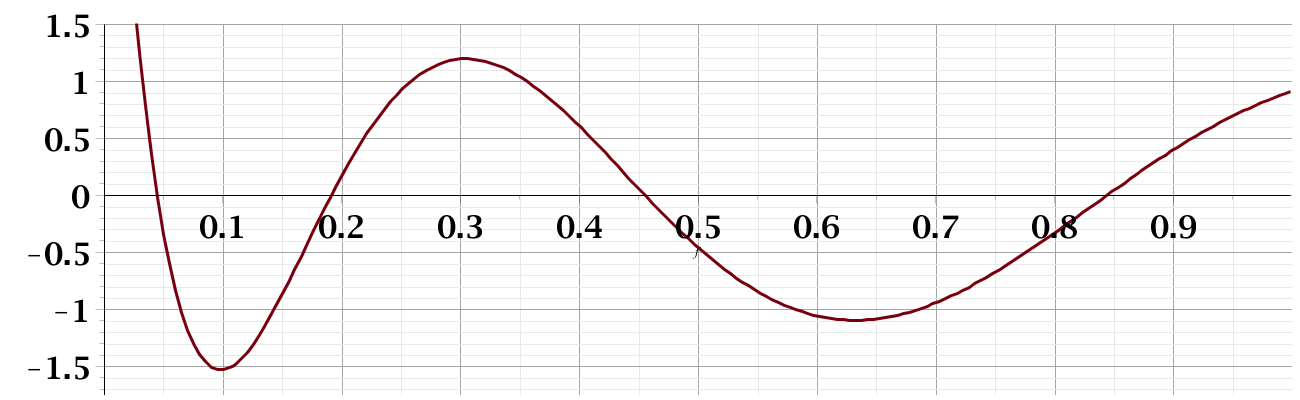 Forbidden states
f
v
Forbidden states
8/28/2015
PHY 752  Fall 2015 -- Lecture 2
11
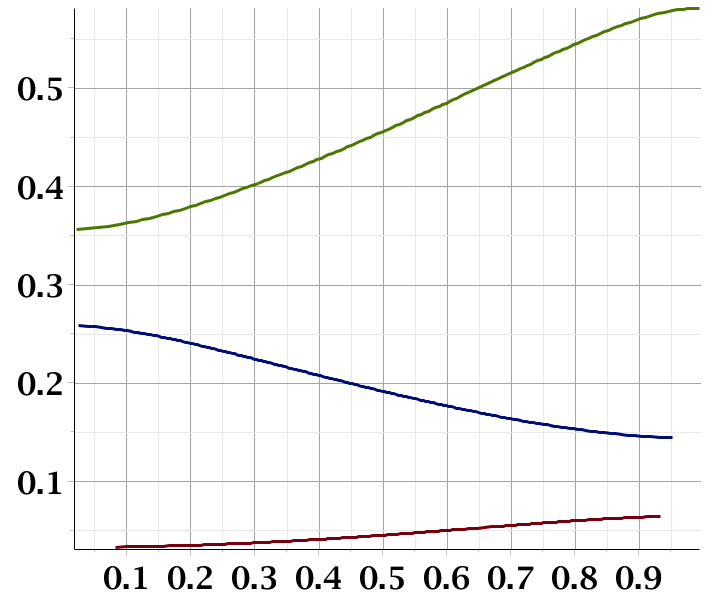 f
Band gap
Band gap
ka/p
8/28/2015
PHY 752  Fall 2015 -- Lecture 2
12
Treatment of same problem in terms of transmission and reflection from a periodic barrier.   First consider a single barrier:
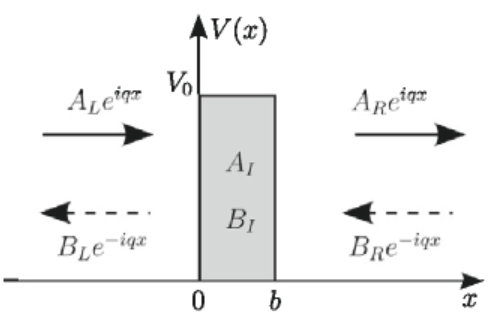 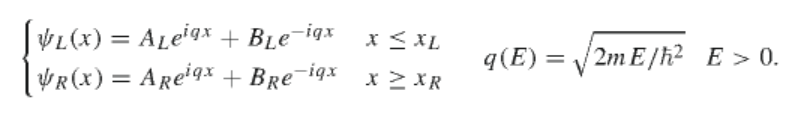 Matrix for determining coefficients:
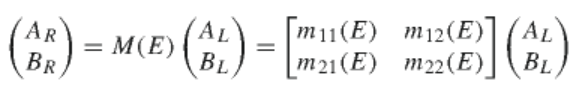 8/28/2015
PHY 752  Fall 2015 -- Lecture 2
13
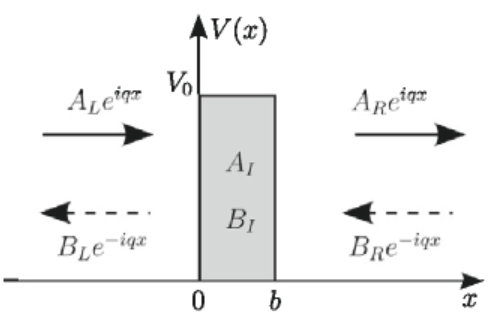 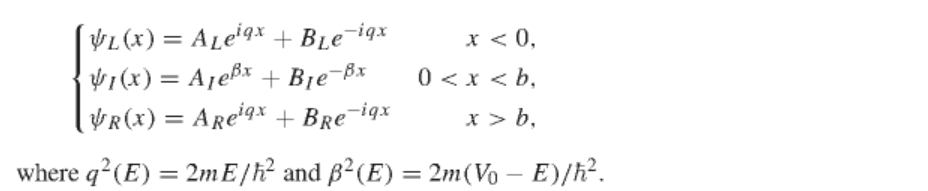 Matching conditions for wavefunction coefficients:
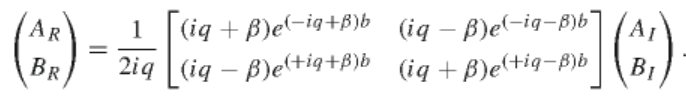 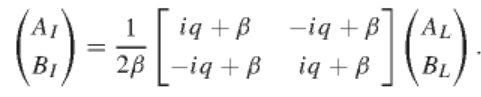 8/28/2015
PHY 752  Fall 2015 -- Lecture 2
14
Solving for transfer matrix elements:
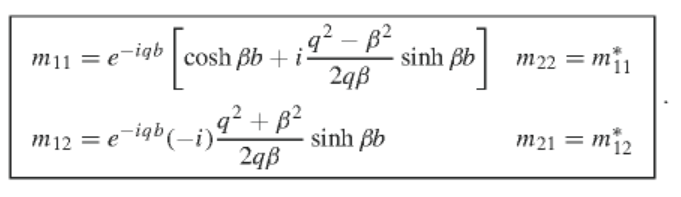 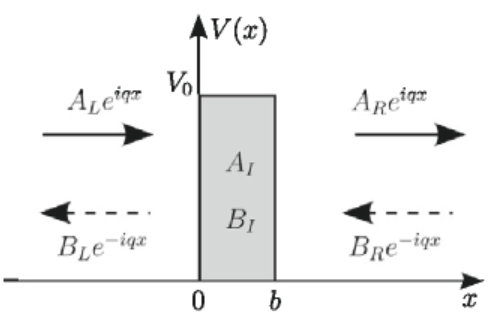 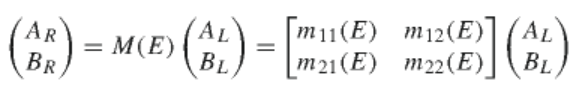 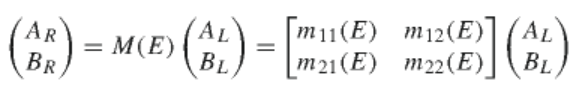 8/28/2015
PHY 752  Fall 2015 -- Lecture 2
15
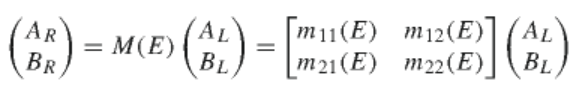 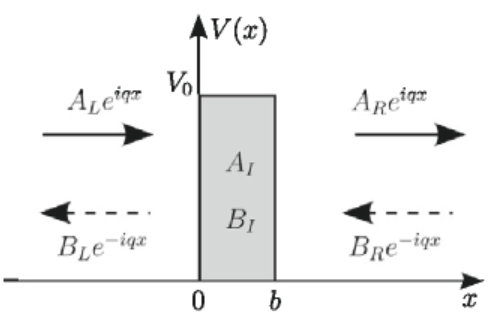 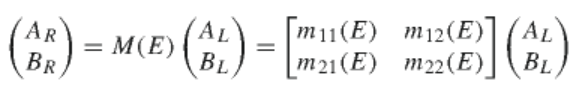 Transmittance
8/28/2015
PHY 752  Fall 2015 -- Lecture 2
16
After some algebra:
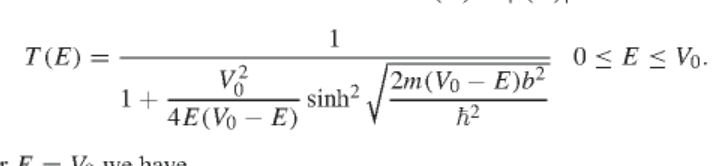 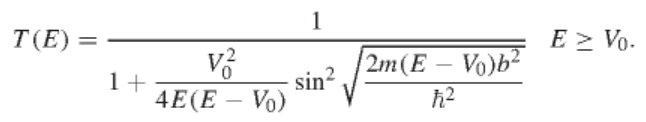 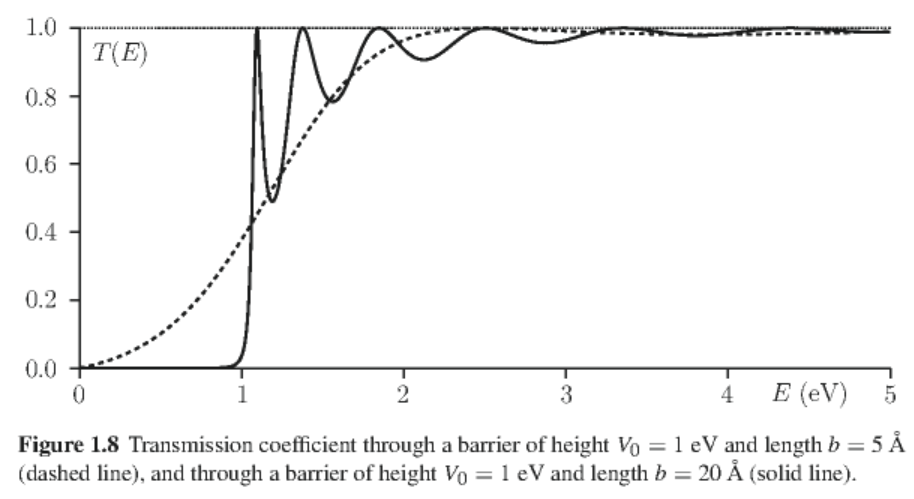 8/28/2015
PHY 752  Fall 2015 -- Lecture 2
17
Electron transmission through a one-dimensional  periodic barrier
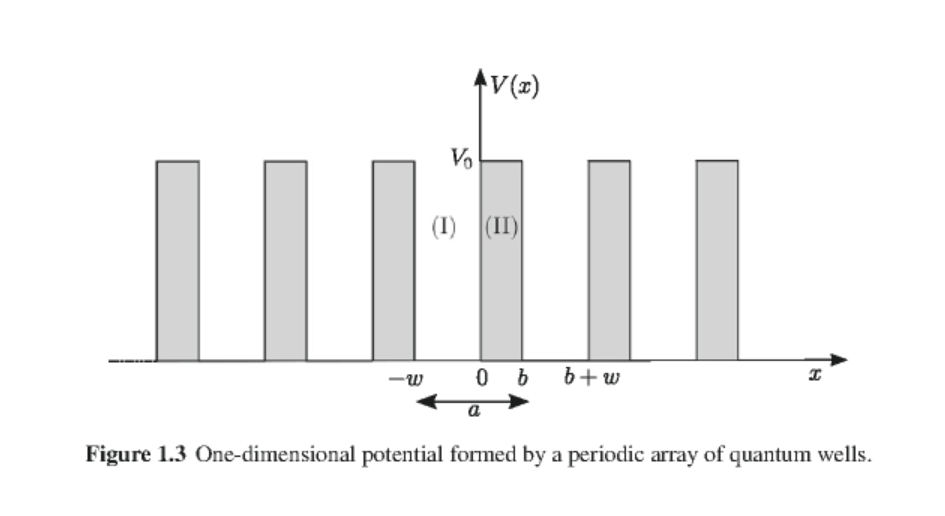 Because of Bloch theorem:
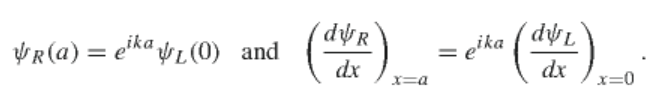 8/28/2015
PHY 752  Fall 2015 -- Lecture 2
18
Bloch theorem &  transmission coefficients:
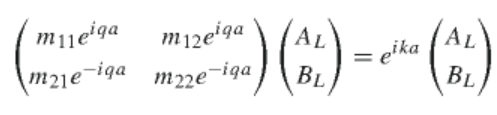 Condition for solution:
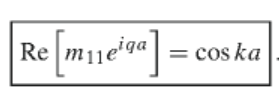 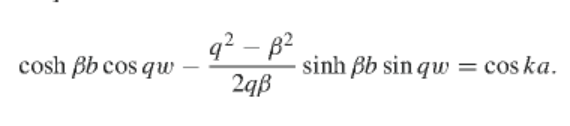 8/28/2015
PHY 752  Fall 2015 -- Lecture 2
19